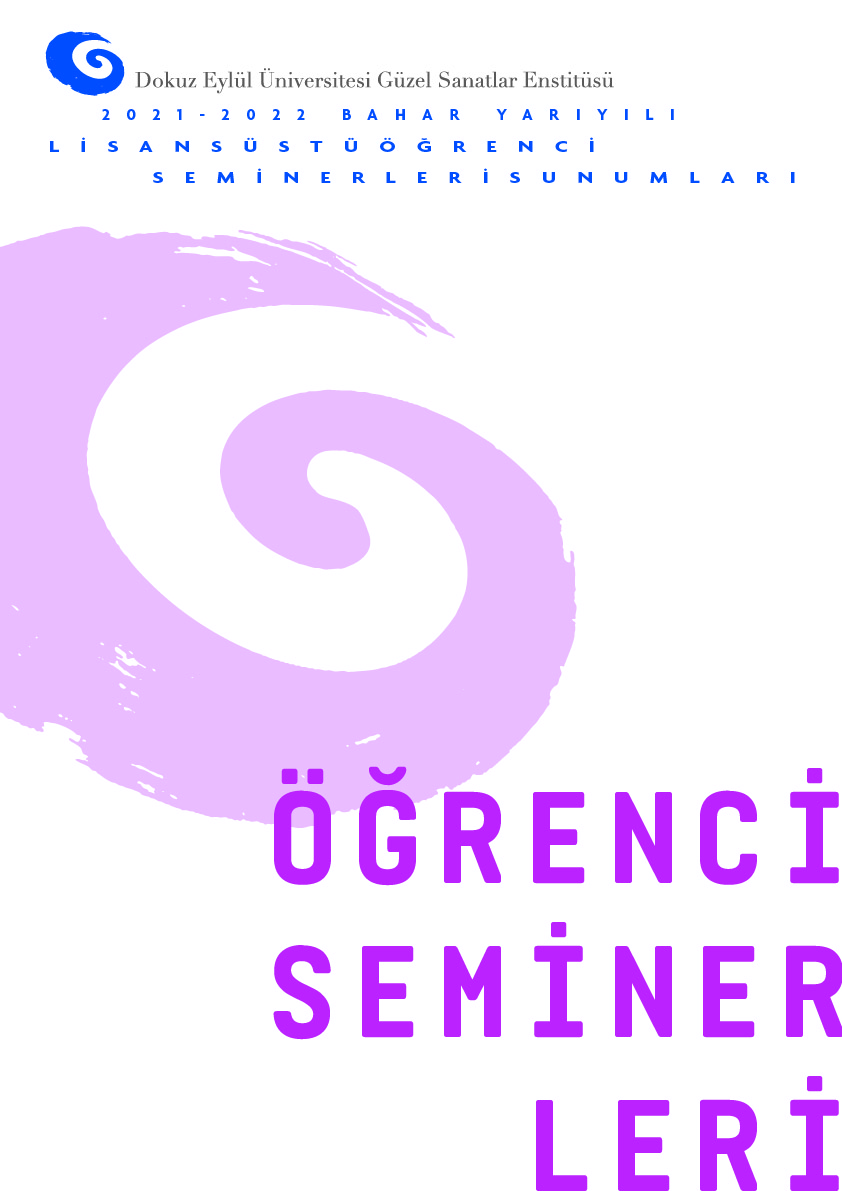 SUNUMLAR

Aslı Kılınç
Restorantlarda müzik Seviyesinin Konuşma Anlaşılırlığına Etkisi

İ. Emrecan Çakmakçı
 Restorantlarda Hoparlör Yayılım Diyagramlarının Akustik Parametrelere Etkisİ

Deniz Perhan
Santurun Tınısal Özellikleri ve Mikrofonlama Teknikleri
13 Haziran 2022
G.S.F. Prof. Dr. Feridun Öziş’in Odası
Saat 10:00-11.00-13.00